Figure 1. Models of human H/ACA core complex protein structures. (A) Entire human H/ACA protein core complex modeled as ...
Hum Mol Genet, Volume 18, Issue 23, 1 December 2009, Pages 4546–4551, https://doi.org/10.1093/hmg/ddp416
The content of this slide may be subject to copyright: please see the slide notes for details.
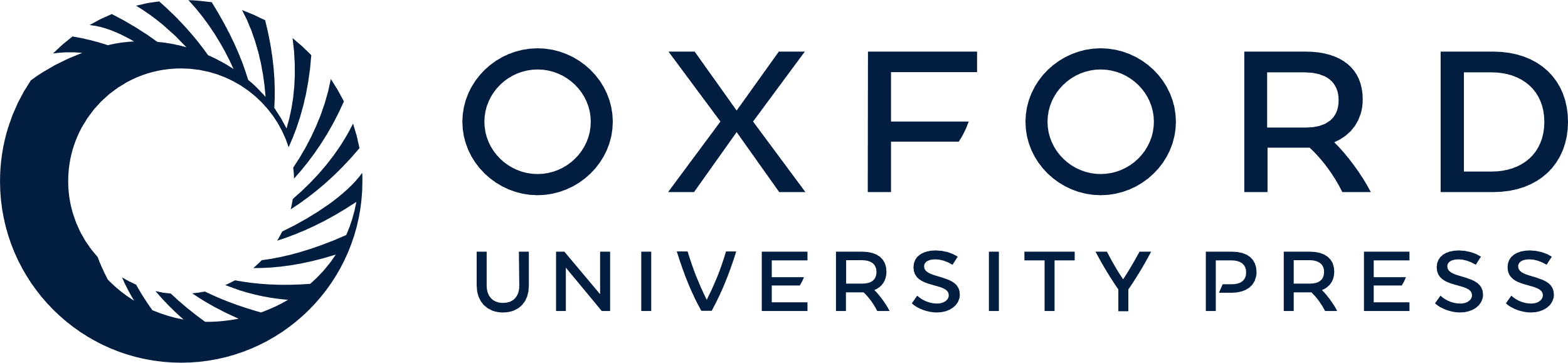 [Speaker Notes: Figure 1. Models of human H/ACA core complex protein structures. (A) Entire human H/ACA protein core complex modeled as described in the text. The protein only complex consists of NHP2 (yellow), NOP10 (dark blue), GAR1 (magenta) and NAP57 (red–green–cyan for the N-terminal, catalytic and C-terminal domain, respectively). Space filling models identify the amino acids mutated in this study according to mutations observed in X-linked DC (orange) and the catalytic aspartate (black). To indicate how much of the actual protein sequences are missing, the starting and ending positions are indicated (including the number of residues of the full-length proteins). (B) Spliced N- (red) and C-termini (cyan) of NAP57 representing the NAP57Δcat construct generated for this study. It concentrates 32 of 35 mutation sites identified in NAP57 of X-linked DC-patients (Fig. 2A); 21 are present in the structure (orange). The splice junction between N- and C-termini is indicated (arrow).


Unless provided in the caption above, the following copyright applies to the content of this slide: © The Author 2009. Published by Oxford University Press. All rights reserved. For Permissions, please email: journals.permissions@oxfordjournals.org]